Salud Bucal
Aprendemos…!
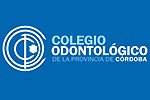 NUESTRA BOCA!!!
PIEZAS DENTARIAS
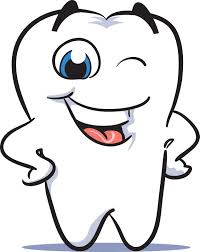 LAS PARTES DE NUESTRAS MUELITAS!!
TIPOS DE DIENTES
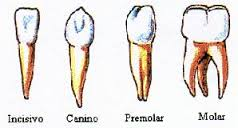 ¿CUÁLES SON?
¿DÓNDE SE UBICAN?
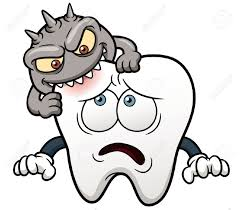 ¿QUÉ ES UNA CARIES?
ES UNA LESIÓN PRODUCIDA POR BACTERIAS QUE DESTRUYEN LOS DIENTES CUANDO NO NOS CEPILLAMOS DIARIAMENTE.
¿PORQUÉ TENEMOS CARIES?
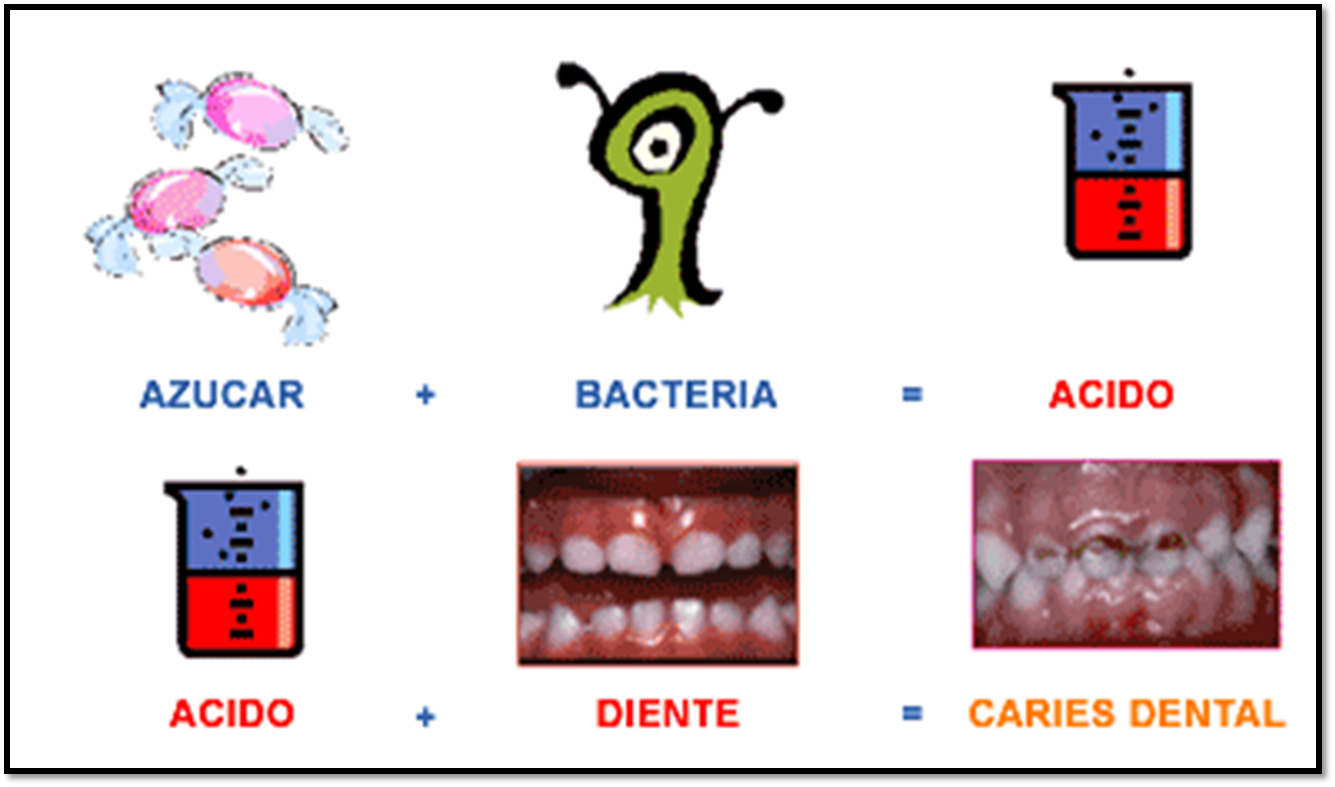 PLACA BACTERIANA
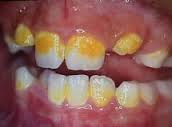 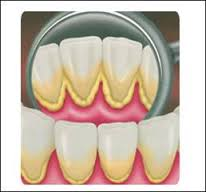 LOS DIENTES ESTAN CUBIERTOS DE BACTERIAS QUE JUNTO A LA SALIVA Y RESTOS ALIMENTICIOS FORMAN LA PLACA MADURA
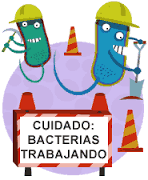 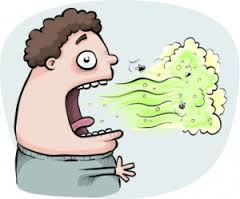 ESTO PASA CUANDO NO NOS LAVAMOS LOS DIENTES!!!
ELLOS SE EMFERMAN Y NOSOTROS TAMBIÉN
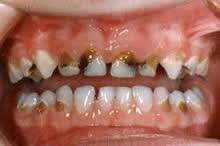 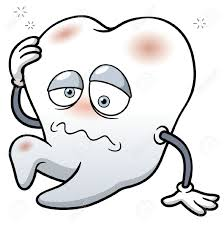 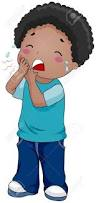 ¿CÓMO PREVENIMOS ESTA EMFERMEDAD?
PRESTEMOS MUCHA ATENCIÓN!!
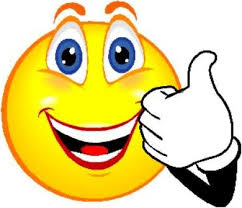 CEPILLARNOS LOS DIENTES DESPUÉS DE CADA COMIDA. 
ALIMENTARNOS CON FRUTAS,VERDURAS, CEREALES Y FIBRAS.
DISMINUÍR EL CONSUMO DE GOLOSINAS.
NO INTRODUCIR OBJETOS EXTRAÑOS EN NUESTRA BOCA QUE PUEDAN PROVOCAR DAÑOS.
VISITAR AL ODONTÓLOGO PERIÓDICAMENTE.
TÉCNICA DE CEPILLADO
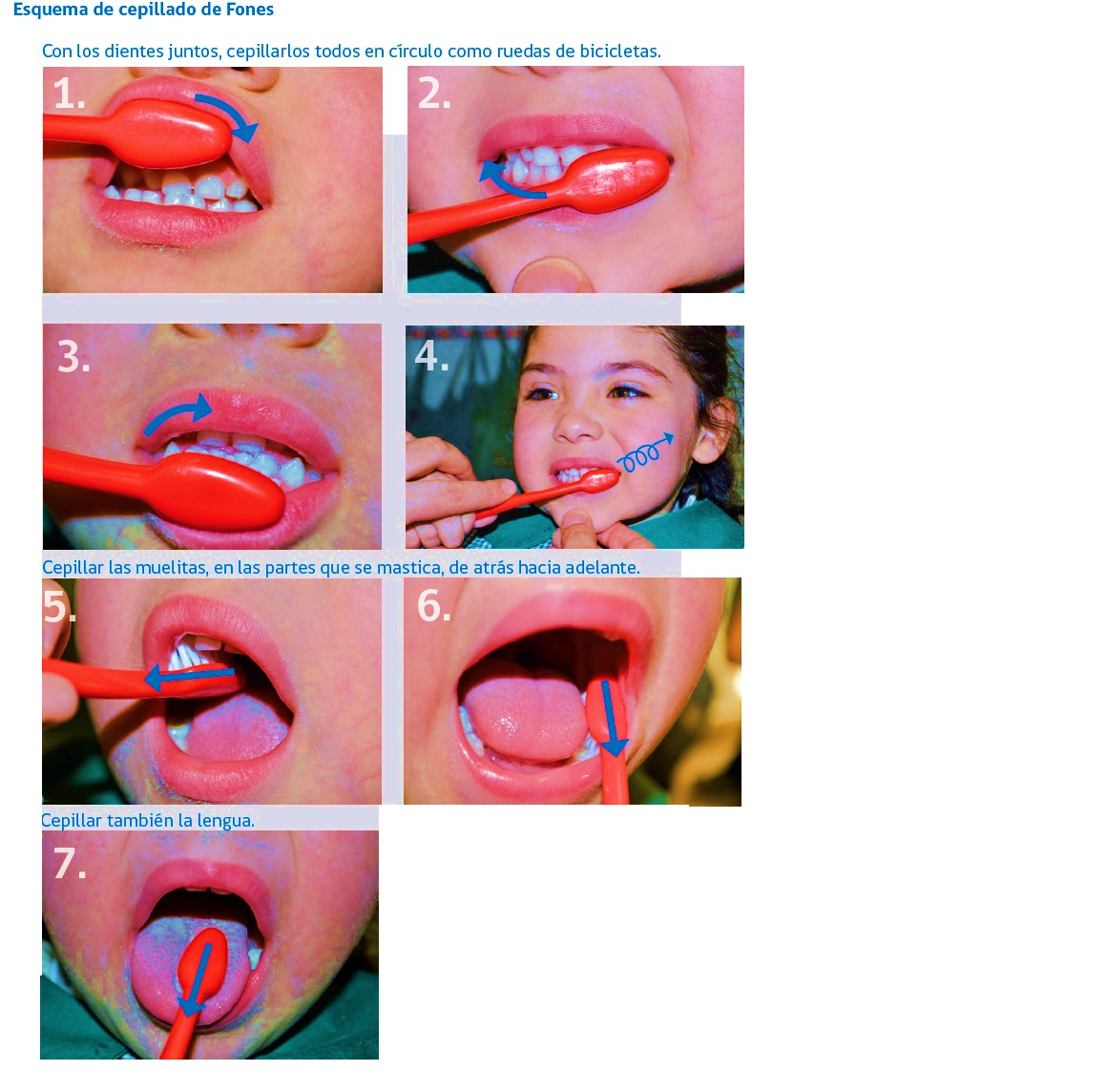 ¿CÓMO DEBE SER NUESTRO CEPILLO?
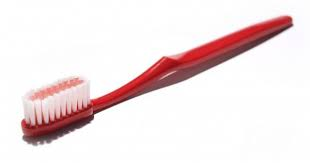 MANGO RECTO Y CERDAS A LA MISMA ALTURA.
ASI
¿CUÁNDO DEBEMOS CAMBIARLO?
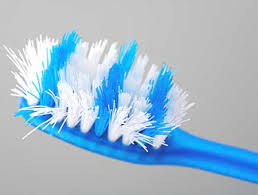 CUANDO LAS CERDAS SE DEFORMAN Y SE ABREN.
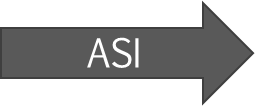 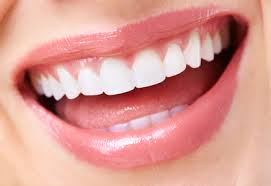 CONSEJO FINAL:
DEBEMOS VISITAR AL ODONTÓLOGO FRECUENTEMENTE PARA QUE CHEQUEE NUESTROS DIENTES, ENCIAS Y MUCOSAS PARA QUE SE ENCUENTREN SALUDABLES!!
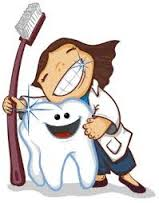 GRACIAS CHICOS POR APRENDER CON NOSOTROS!!
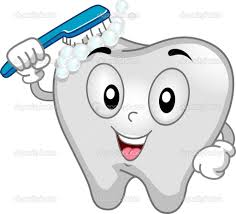 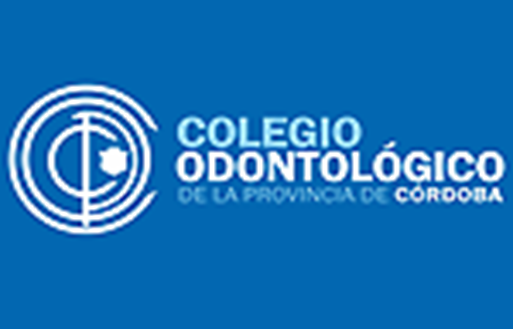 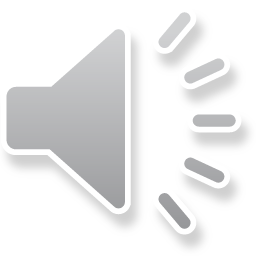